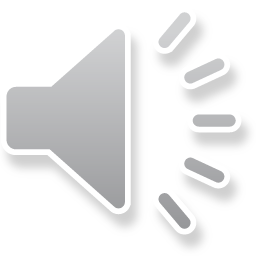 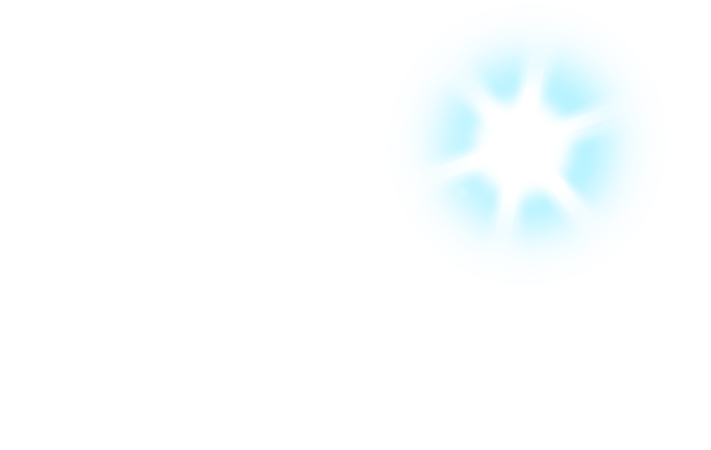 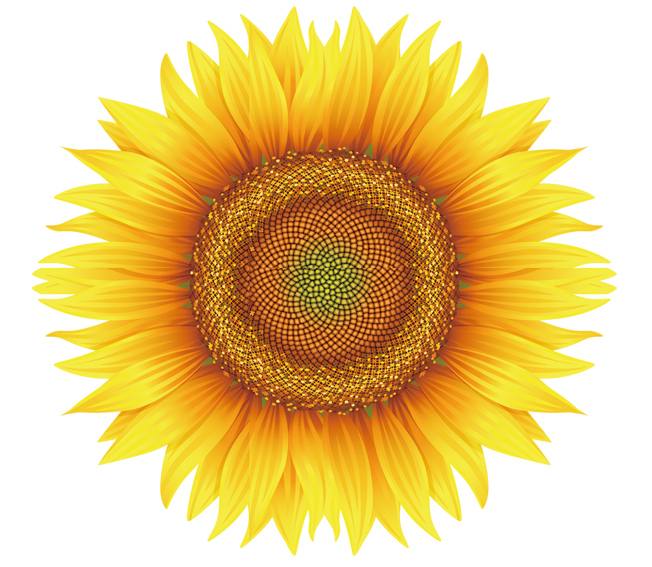 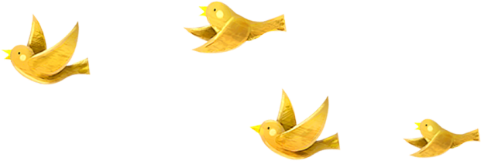 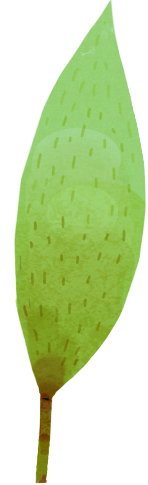 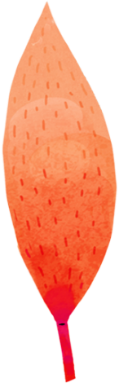 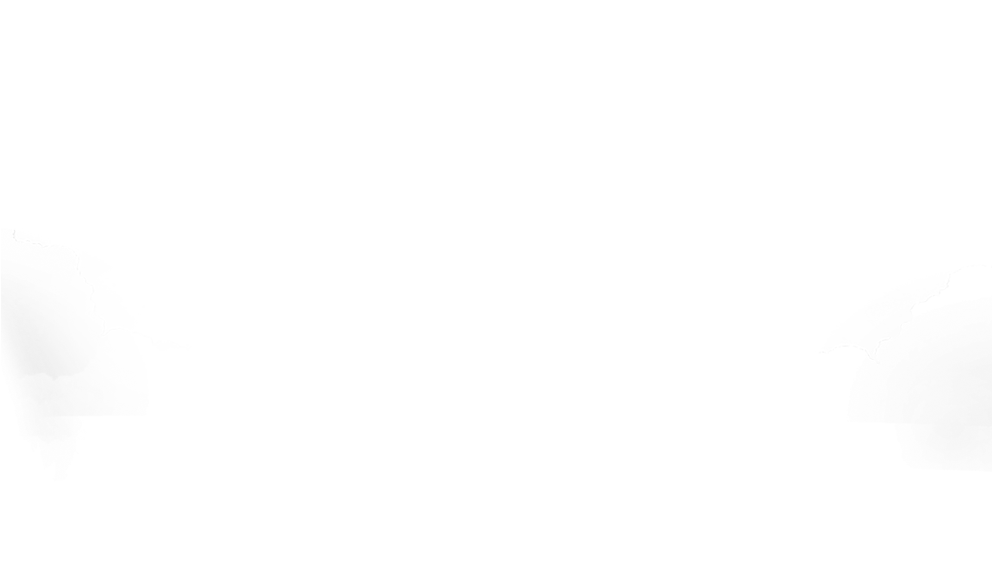 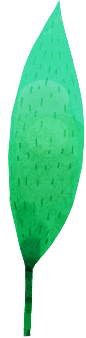 CHÀO MỪNG CÁC EM 
ĐẾN VỚI TIẾT HỌC MÔN TIẾNG VIỆT
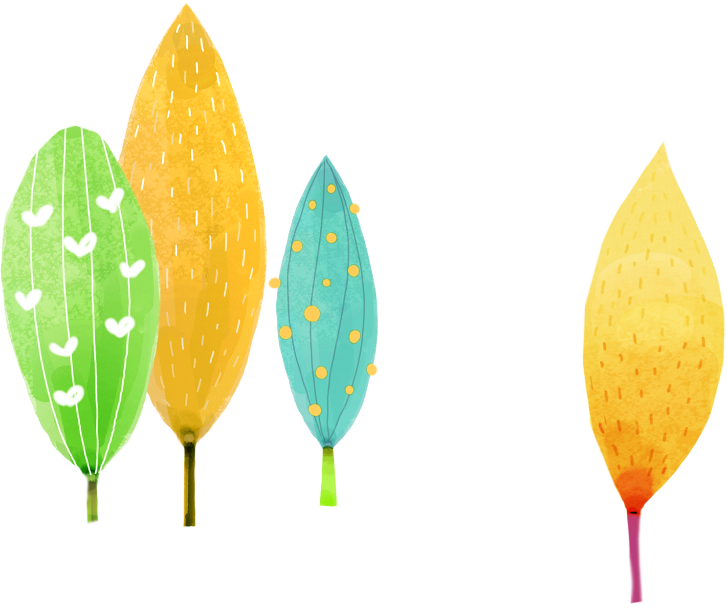 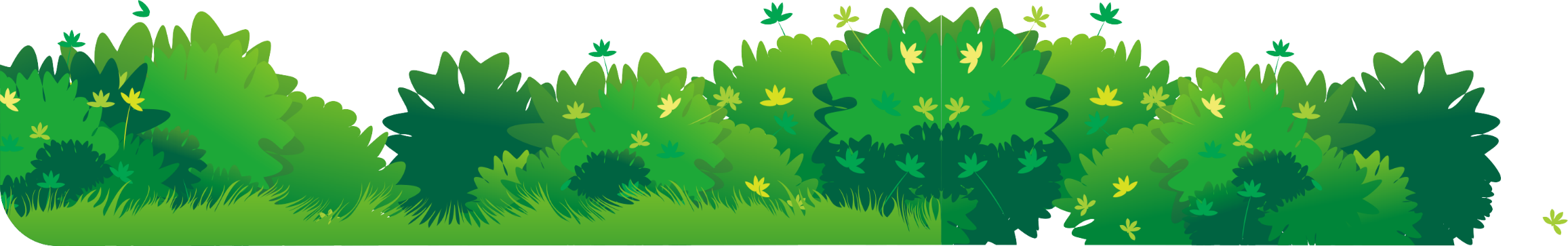 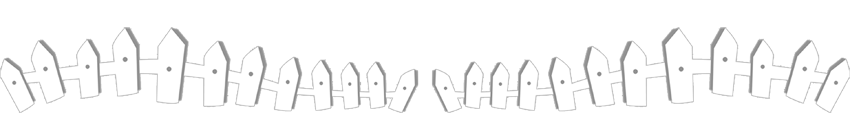 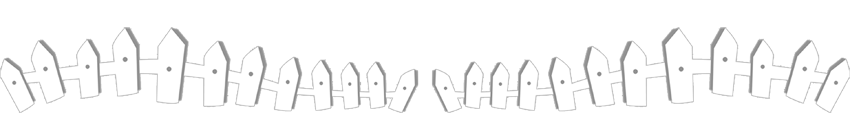 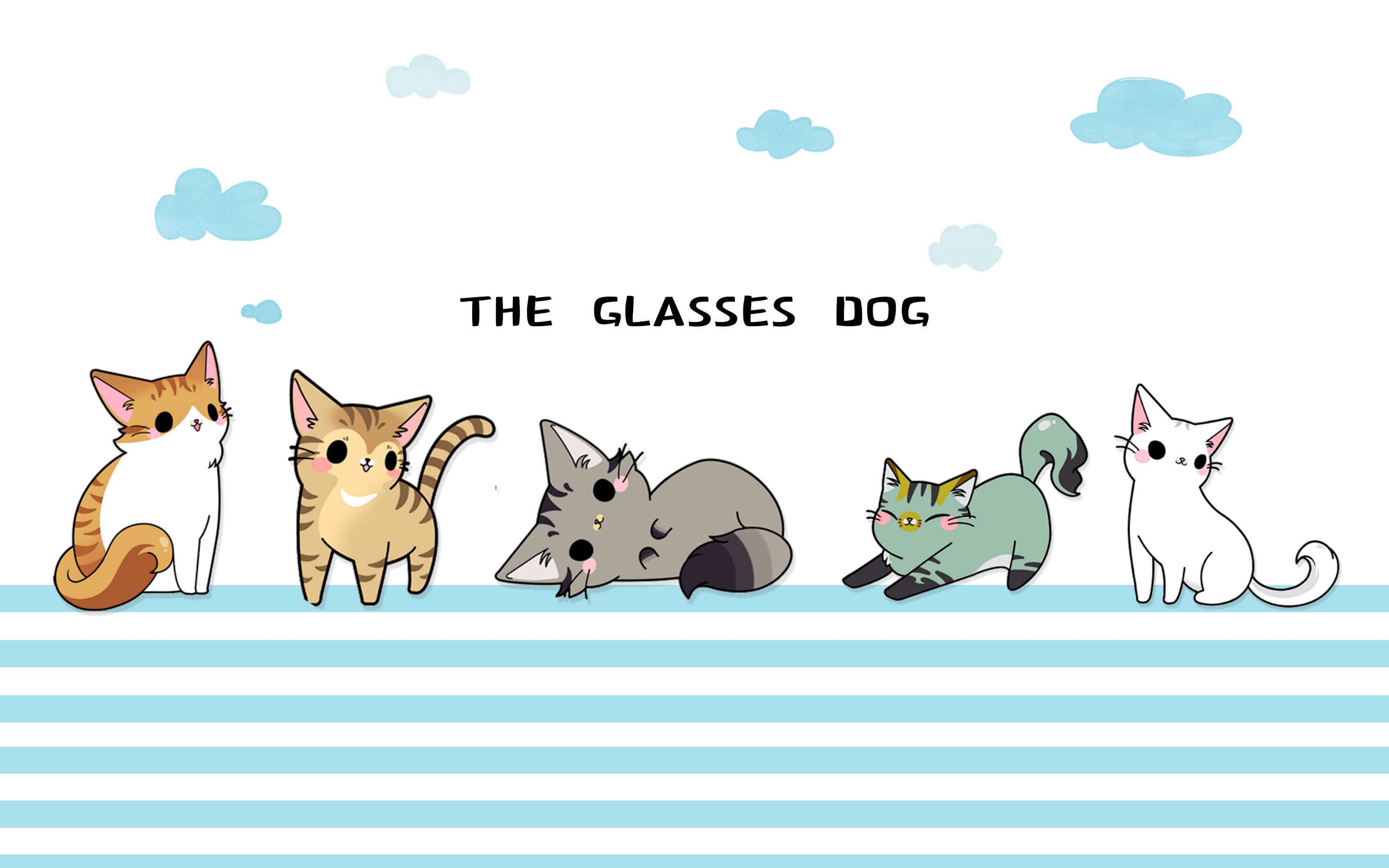 KHỞI ĐỘNG
Em có thể dùng cách nào để liên lạc với người thân ở xa?
Tớ thường gọi điện cho ông bà ở quê..
Đọc
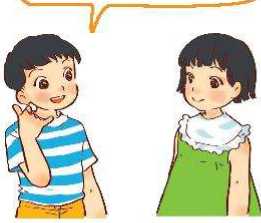 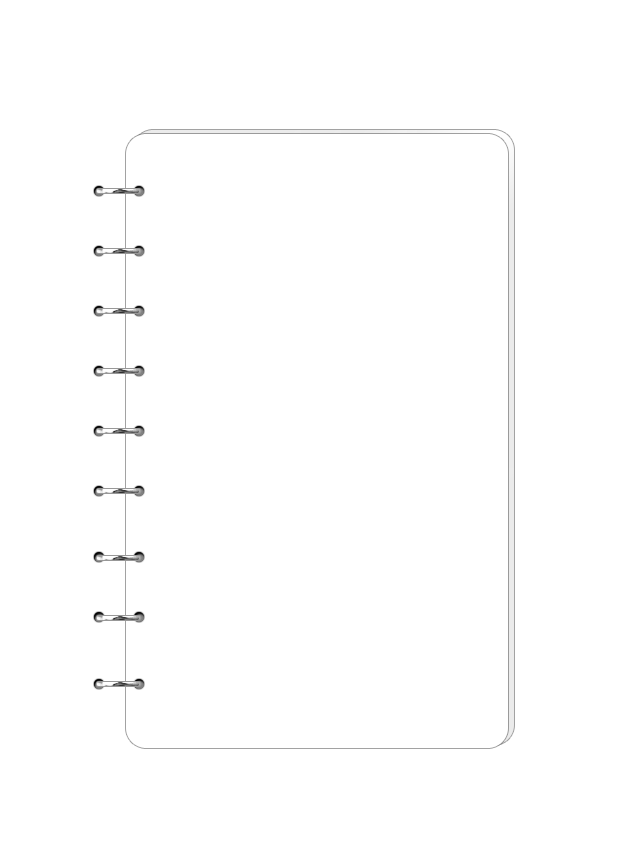 Bài 20:
 TỪ CHÚ BỒ CÂU ĐẾN IN –TER - NÉT
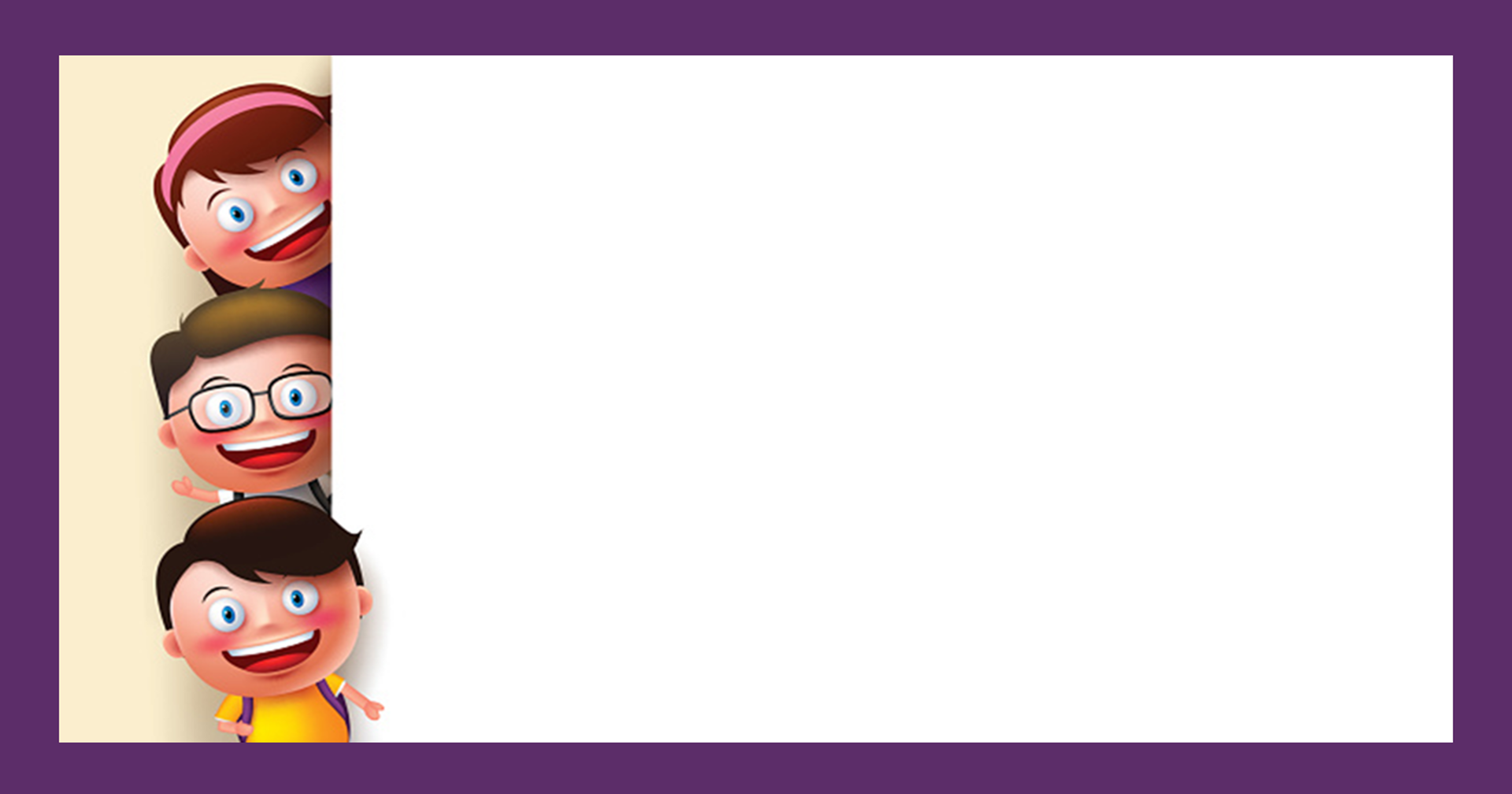 YÊU CẦU CẦN ĐẠT
1. Đọc đúng, rõ ràng, biết ngắt hơi ở chỗ có dấu câu.
2. Biết trả lời câu hỏi các câu hỏi của bài đọc và nắm được nội dung bài đọc.
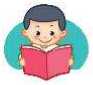 Đọc toàn bài
TỪ CHÚ BỒ CÂU ĐẾN IN-TƠ-NÉT
Ngoài trò chuyện trực tiếp, con người còn nghĩ ra rất nhiều cách để trao đổi vói nhau khi ở xa.
Từ xa xưa, người ta đã biết huấn luyện bồ câu để đưa thư. Bồ câu nhớ đường rất tốt. Nó có thể bay qua một chặng đường dài hàng nghìn cây số để mang thư đến đúng nơi nhận.
Những người đi biển còn nghĩ ra cách bỏ thư vào trong những chiếc chai thuỷ tinh. Nhờ sóng biển, những chiếc chai này được đẩy vào đất liền. Có những bức thư vài chục năm sau mới được tìm thấy.
Ngày nay, việc trao đổi thông tin dễ dàng hơn rất nhiều. Bạn có thể viết thư, gọi điện cho người khác. Nhờ có in-tơ-nét, bạn cũng có thể nhìn thấy người nói chuyện với mình, dù hai người đang ở cách nhau rất xa.
nghĩ ra
2
[Speaker Notes: Bài giảng được thiết kế bởi: Phạm Duyên]
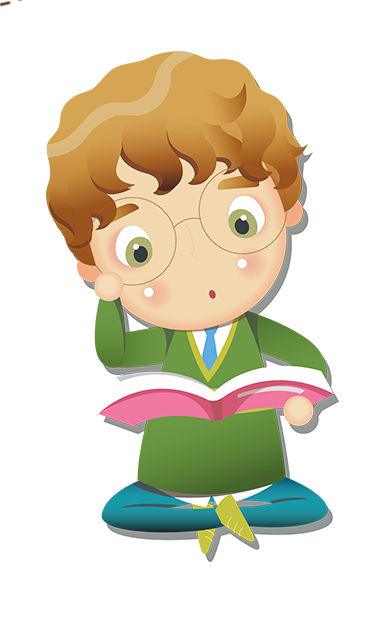 Luyện đọc từ khó
trò chuyện
trao đổi
huấn luyện
in-tơ-nét
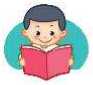 Đọc nối tiếp
TỪ CHÚ BỒ CÂU ĐẾN IN-TƠ-NÉT
Ngoài trò chuyện trực tiếp, con người còn nghĩ ra rất nhiều cách để trao đổi vói nhau khi ở xa.
Từ xa xưa, người ta đã biết huấn luyện bồ câu để đưa thư. Bồ câu nhớ đường rất tốt. Nó có thể bay qua một chặng đường dài hàng nghìn cây số để mang thư đến đúng nơi nhận.
Những người đi biển còn nghĩ ra cách bỏ thư vào trong những chiếc chai thuỷ tinh. Nhờ sóng biển, những chiếc chai này được đẩy vào đất liền. Có những bức thư vài chục năm sau mới được tìm thấy.
Ngày nay, việc trao đổi thông tin dễ dàng hơn rất nhiều. Bạn có thể viết thư, gọi điện cho người khác. Nhờ có in-tơ-nét, bạn cũng có thể nhìn thấy người nói chuyện với mình, dù hai người đang ở cách nhau rất xa.
nghĩ ra
1
2
2
3
4
[Speaker Notes: Bài giảng được thiết kế bởi: Phạm Duyên]
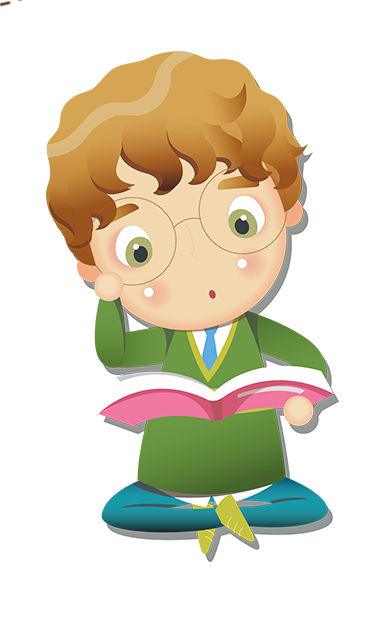 Luyện đọc câu dài
Nhờ có in-tơ-nét, bạn cũng có thể nhìn thấy người nói chuyện với mình, dù hai người đang ở cách nhau rất xa.
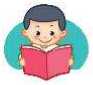 Đọc nối tiếp
TỪ CHÚ BỒ CÂU ĐẾN IN-TƠ-NÉT
Ngoài trò chuyện trực tiếp, con người còn nghĩ ra rất nhiều cách để trao đổi vói nhau khi ở xa.
Từ xa xưa, người ta đã biết huấn luyện bồ câu để đưa thư. Bồ câu nhớ đường rất tốt. Nó có thể bay qua một chặng đường dài hàng nghìn cây số để mang thư đến đúng nơi nhận.
Những người đi biển còn nghĩ ra cách bỏ thư vào trong những chiếc chai thuỷ tinh. Nhờ sóng biển, những chiếc chai này được đẩy vào đất liền. Có những bức thư vài chục năm sau mới được tìm thấy.
Ngày nay, việc trao đổi thông tin dễ dàng hơn rất nhiều. Bạn có thể viết thư, gọi điện cho người khác. Nhờ có in-tơ-nét, bạn cũng có thể nhìn thấy người nói chuyện với mình, dù hai người đang ở cách nhau rất xa.
nghĩ ra
2
[Speaker Notes: Bài giảng được thiết kế bởi: Phạm Duyên]
Giải nghĩa từ
Từ ngữ:
    In-tơ-nét: mạng kết nối các máy tính trên toàn 
thế giới.
Huấn luyện: giảng dạy và hướng dẫn luyện tập.
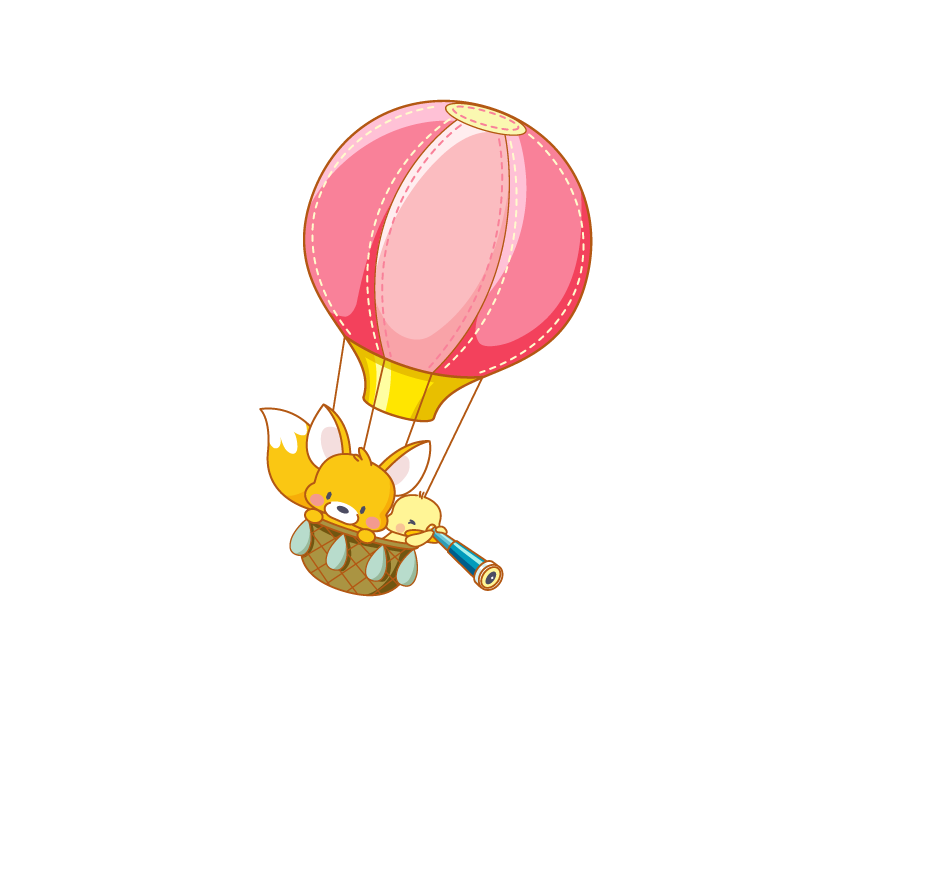 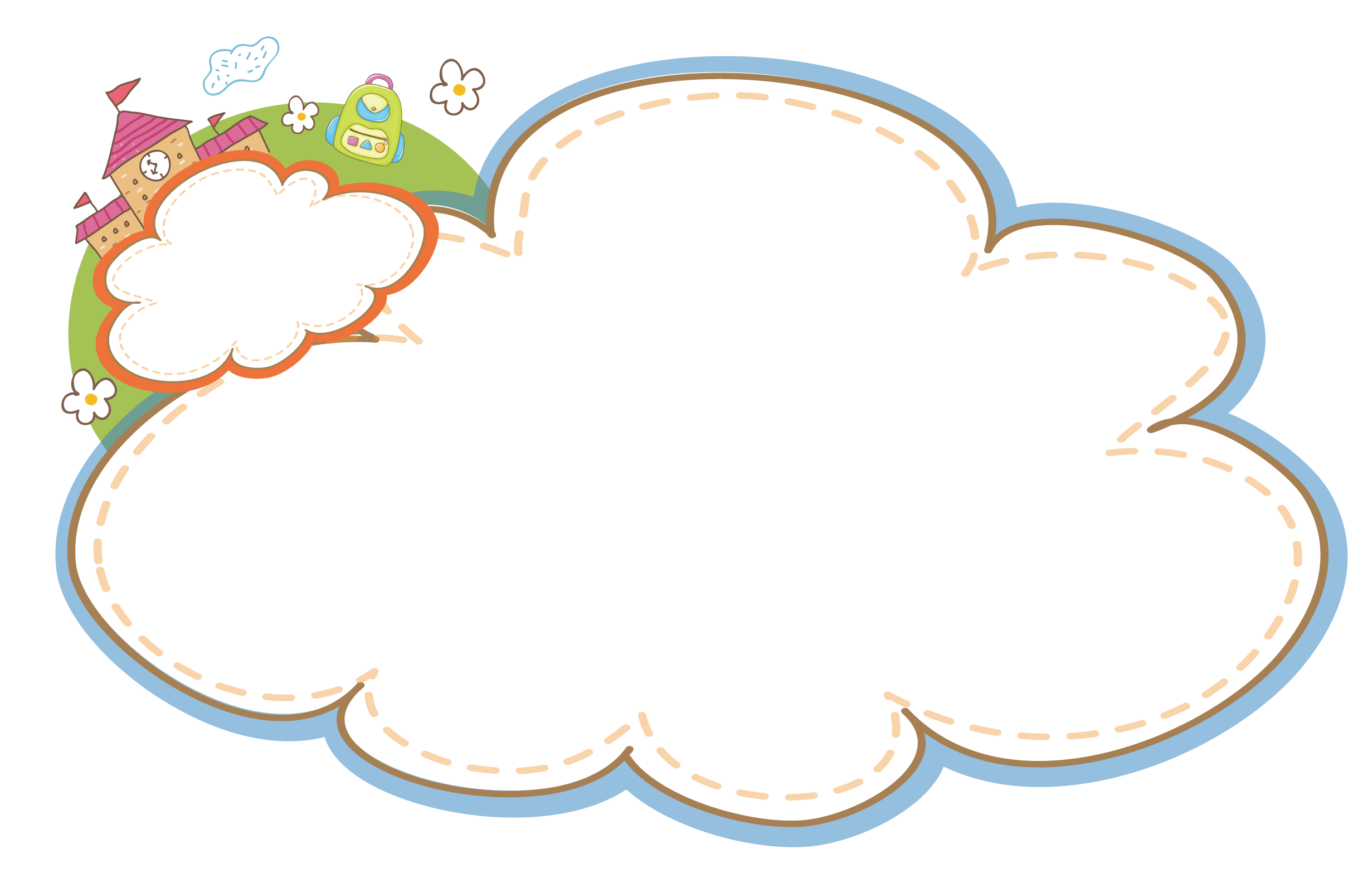 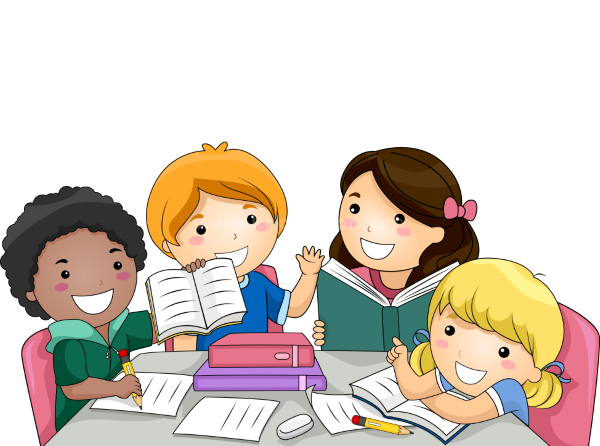 Luyện đọc nhóm
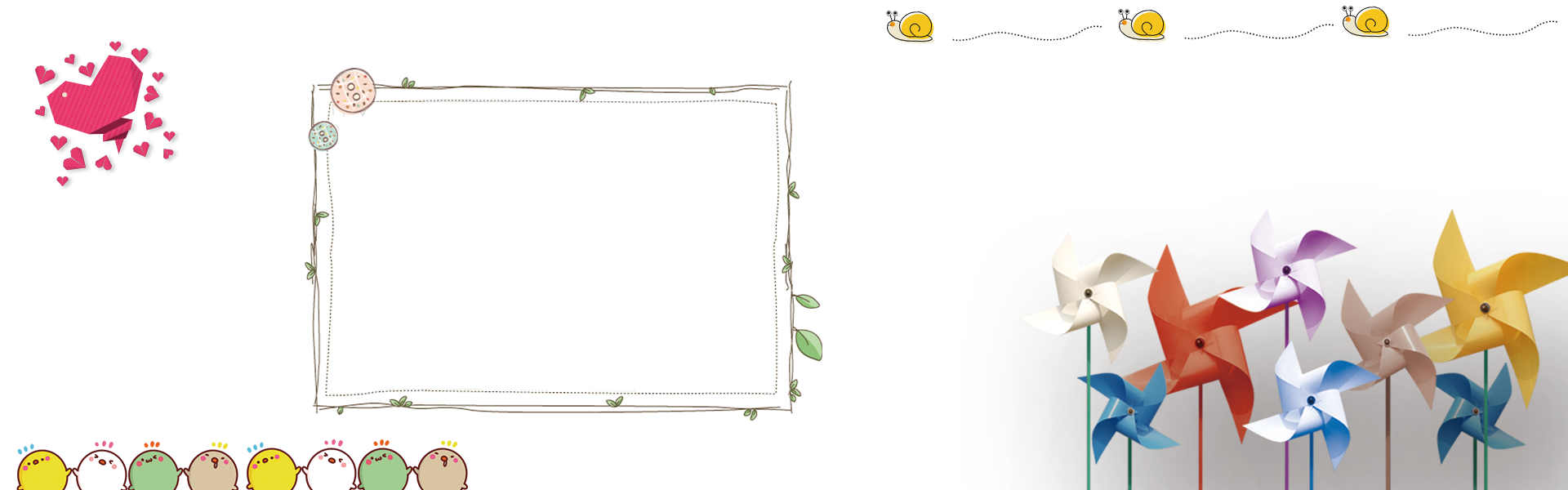 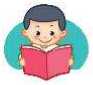 Đọc toàn bài
TỪ CHÚ BỒ CÂU ĐẾN IN-TƠ-NÉT
Ngoài trò chuyện trực tiếp, con người còn nghĩ ra rất nhiều cách để trao đổi vói nhau khi ở xa.
Từ xa xưa, người ta đã biết huấn luyện bồ câu để đưa thư. Bồ câu nhớ đường rất tốt. Nó có thể bay qua một chặng đường dài hàng nghìn cây số để mang thư đến đúng nơi nhận.
Những người đi biển còn nghĩ ra cách bỏ thư vào trong những chiếc chai thuỷ tinh. Nhờ sóng biển, những chiếc chai này được đẩy vào đất liền. Có những bức thư vài chục năm sau mới được tìm thấy.
Ngày nay, việc trao đổi thông tin dễ dàng hơn rất nhiều. Bạn có thể viết thư, gọi điện cho người khác. Nhờ có in-tơ-nét, bạn cũng có thể nhìn thấy người nói chuyện với mình, dù hai người đang ở cách nhau rất xa.
nghĩ ra
2
[Speaker Notes: Bài giảng được thiết kế bởi: Phạm Duyên]
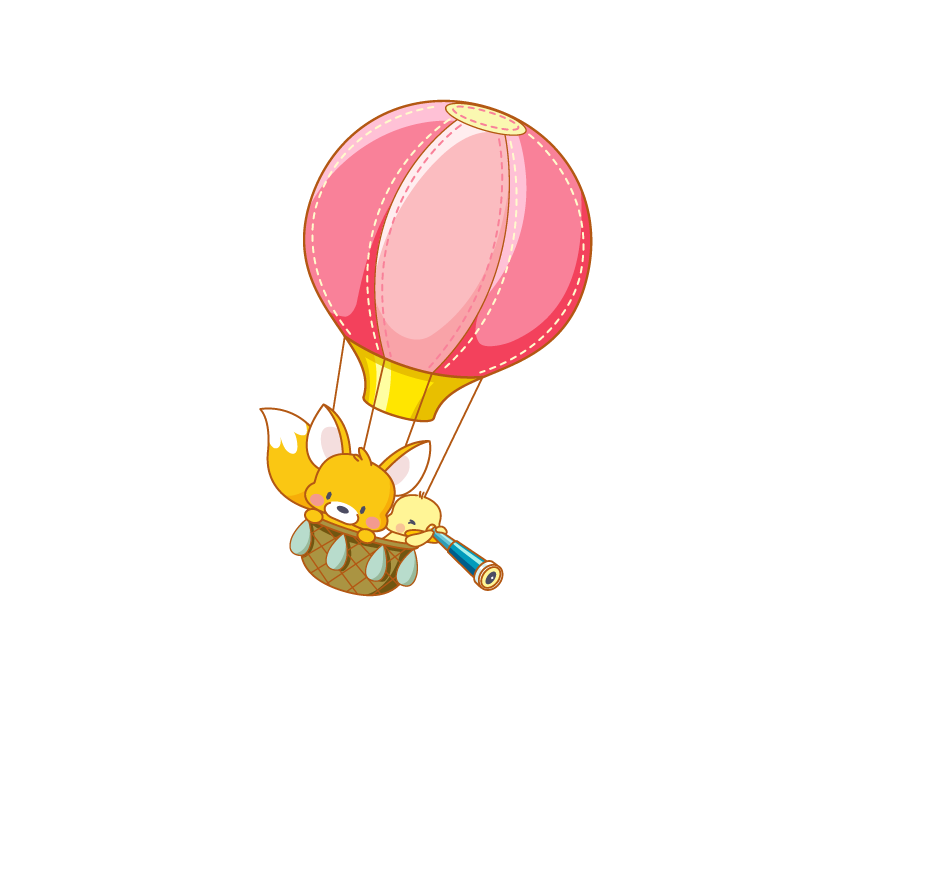 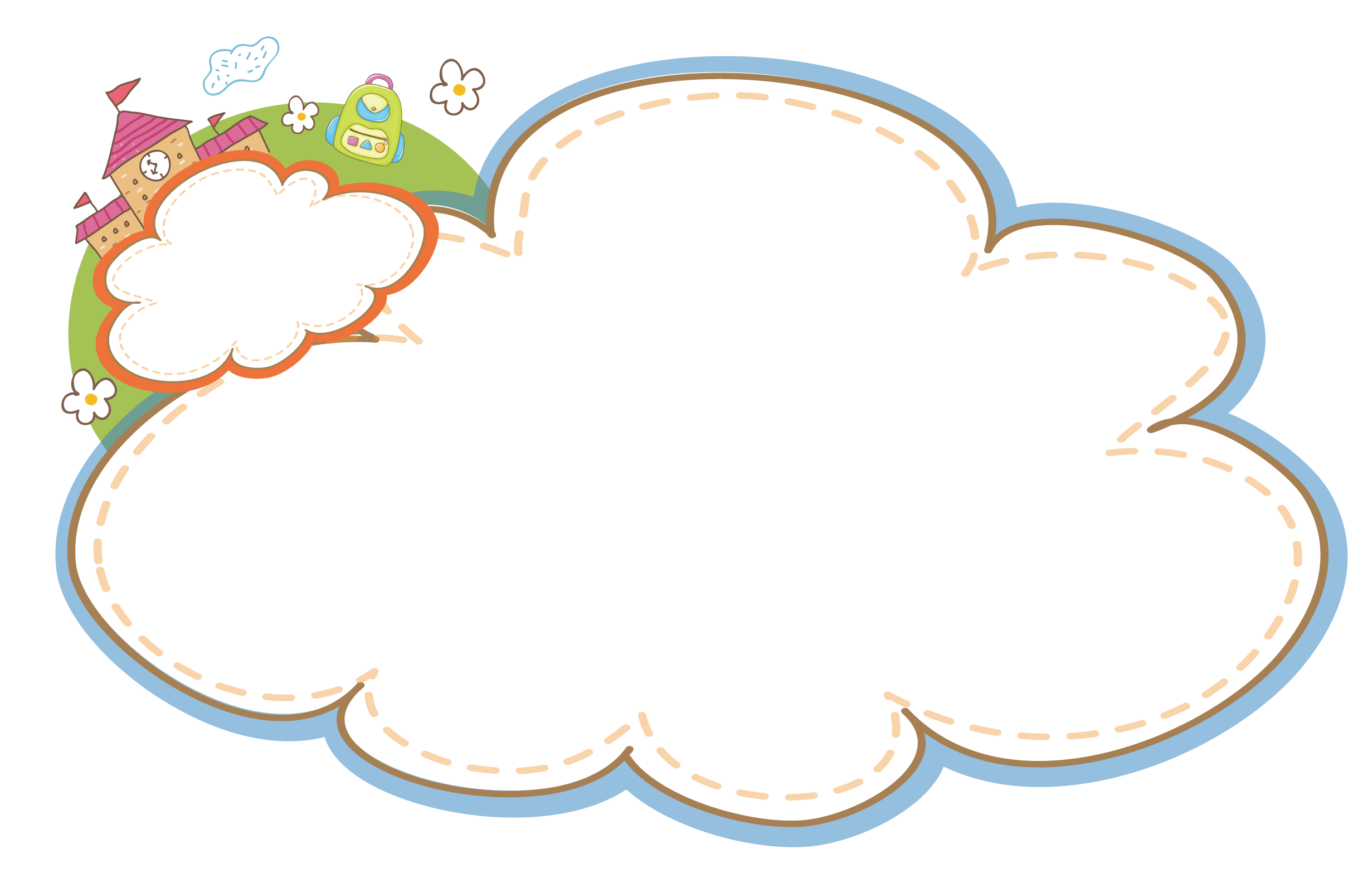 Tìm hiểu bài
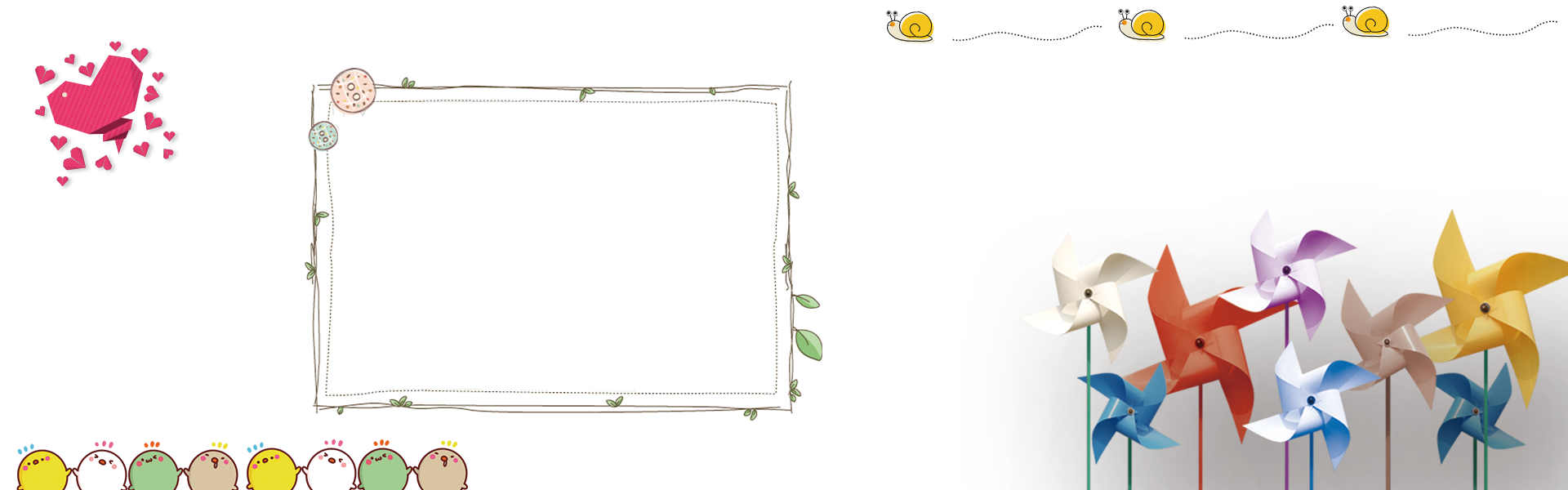 1. Thời xưa, người ta đã gửi thư bằng những cách nào?
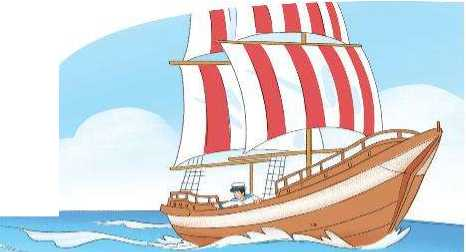 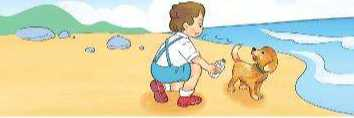 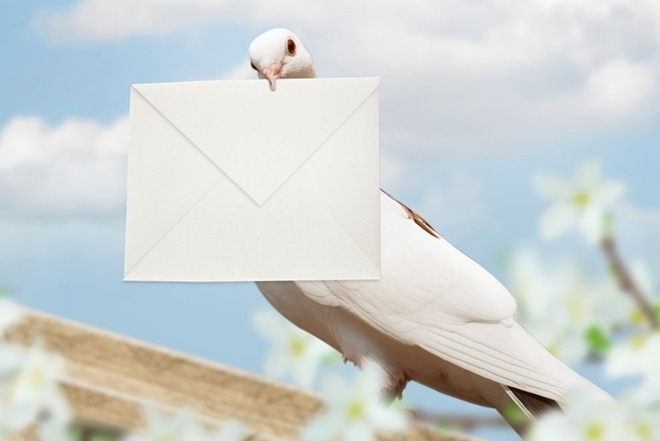 Huấn luyện con chim bồ câu để đưa thư.
Bỏ thư vào trong những chiếc chai thuỷ tinh, nhờ sóng biển, những chiếc chai này được đẩy vào đất liền.
2. Vì sao có thể dùng bồ câu để đưa thư?
Vì bồ câu nhớ đường rất tốt, nó có thể bay qua một chặng đường dài hàng nghìn cây số để mang thư đến đúng nơi nhận.
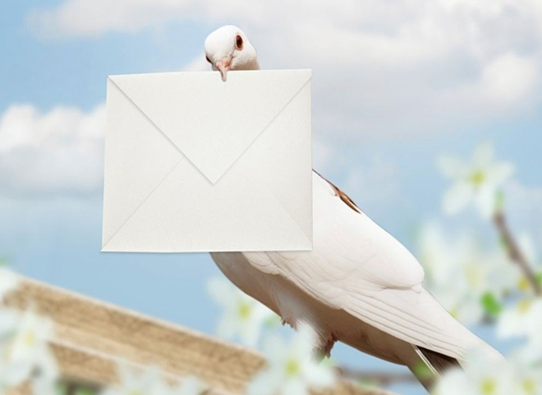 3. Ngày nay, chúng ta có thể trò chuyện với người ở xa bằng những cách nào?
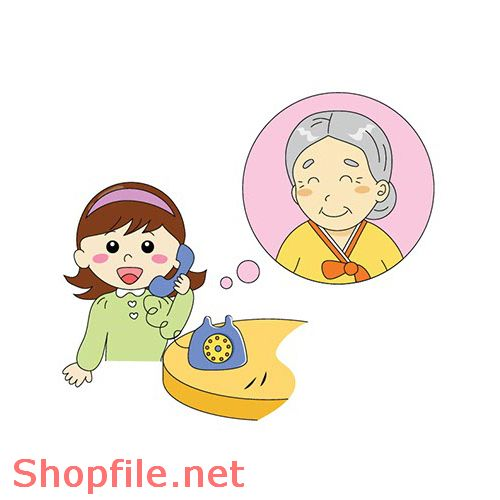 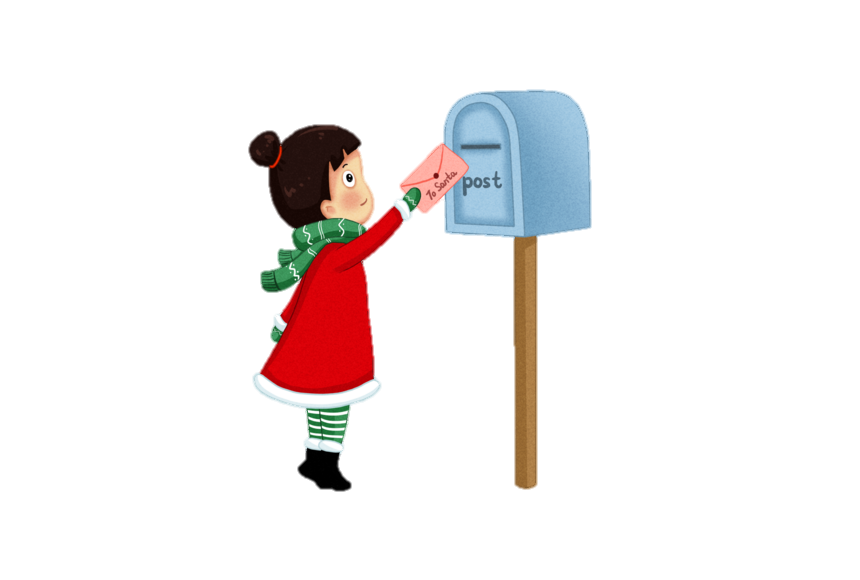 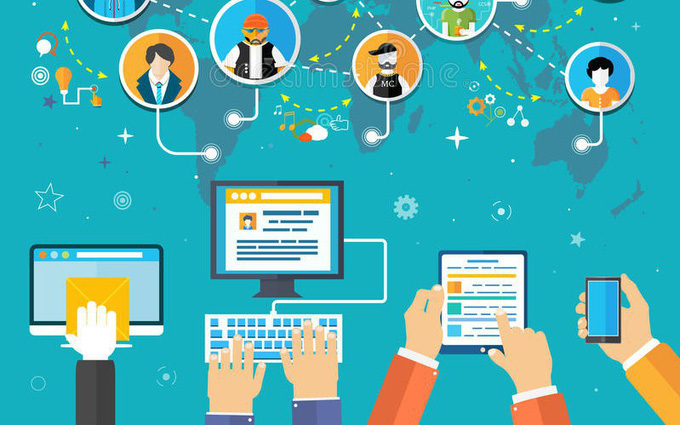 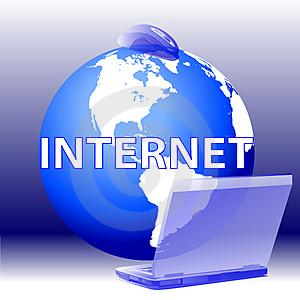 viết thư
trò chuyện qua in-tơ-nét...
gọi điện thoại
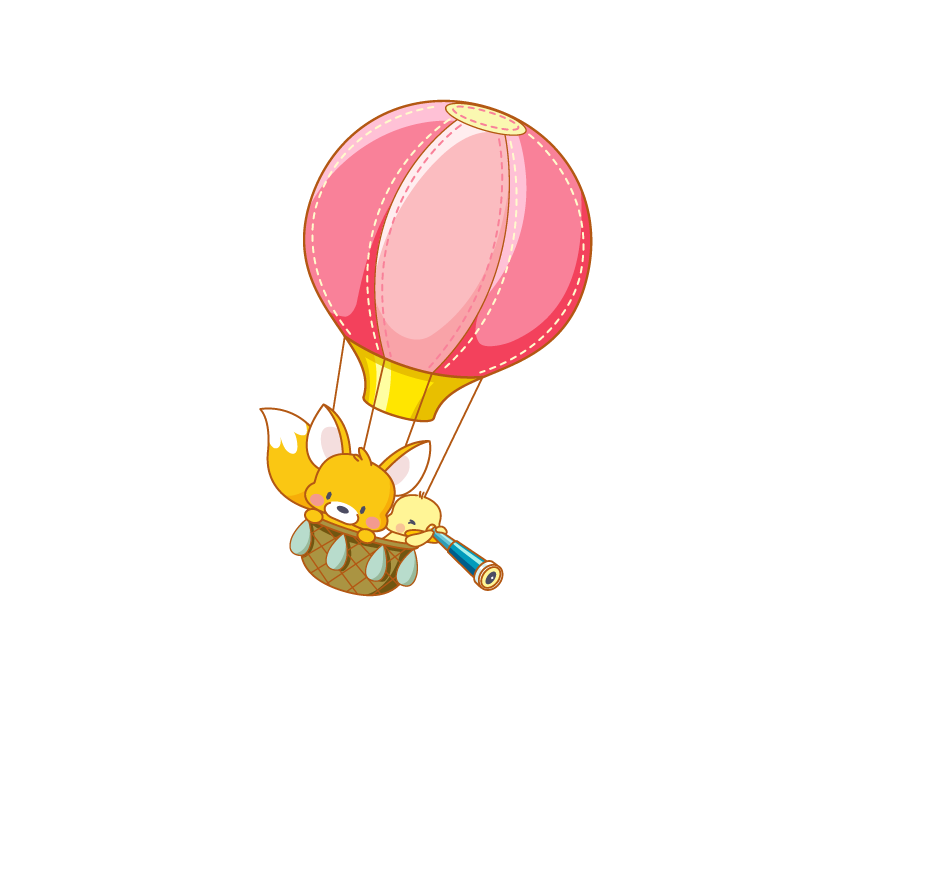 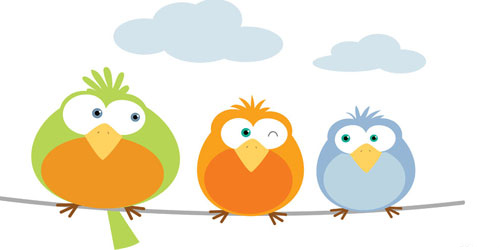 4. Nếu cần trò chuyện với người ở xa, em chọn phương tiện nào? Vì sao?
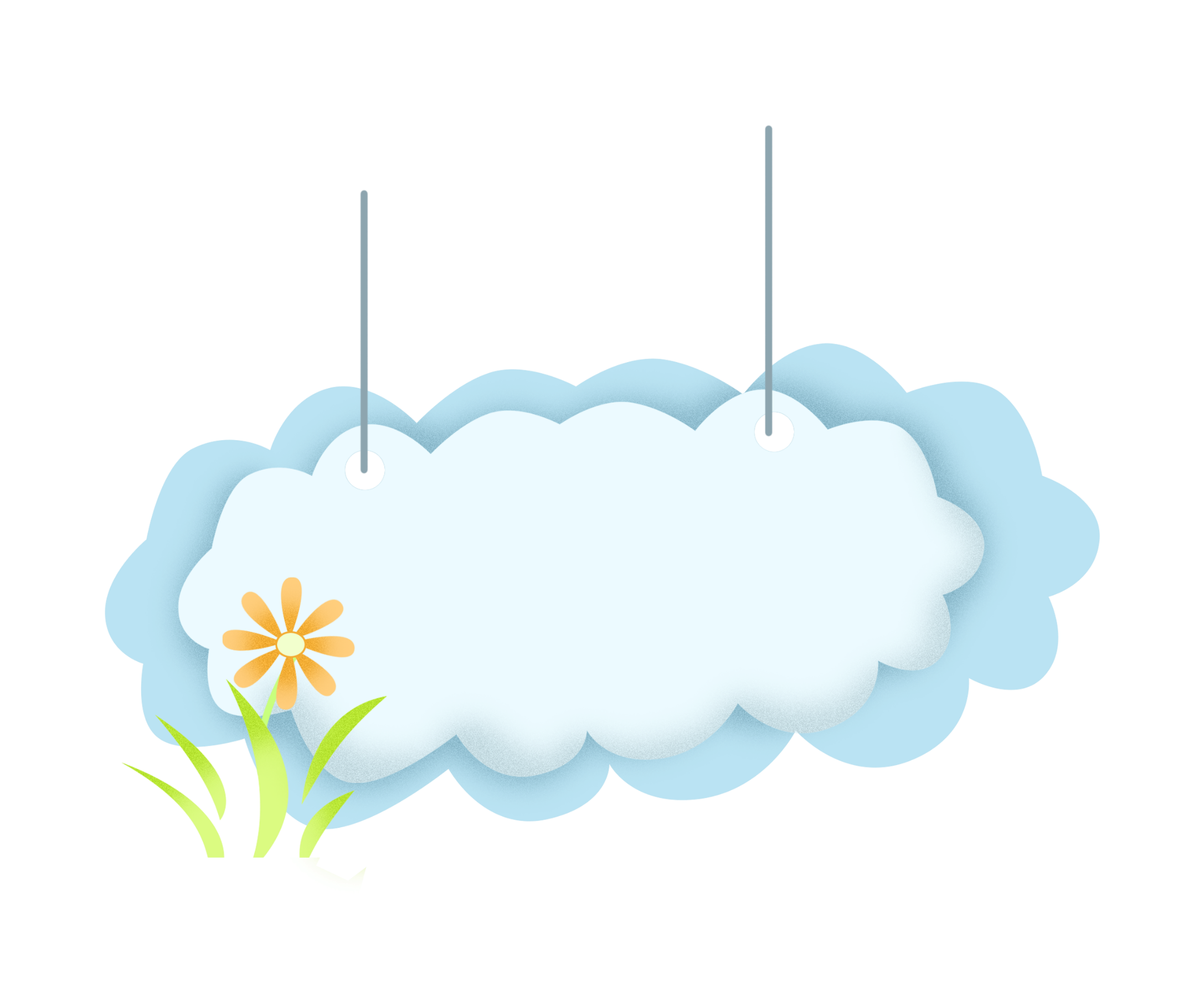 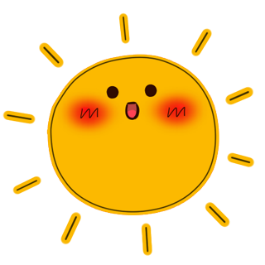 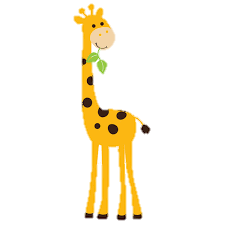 Luyện đọc lại
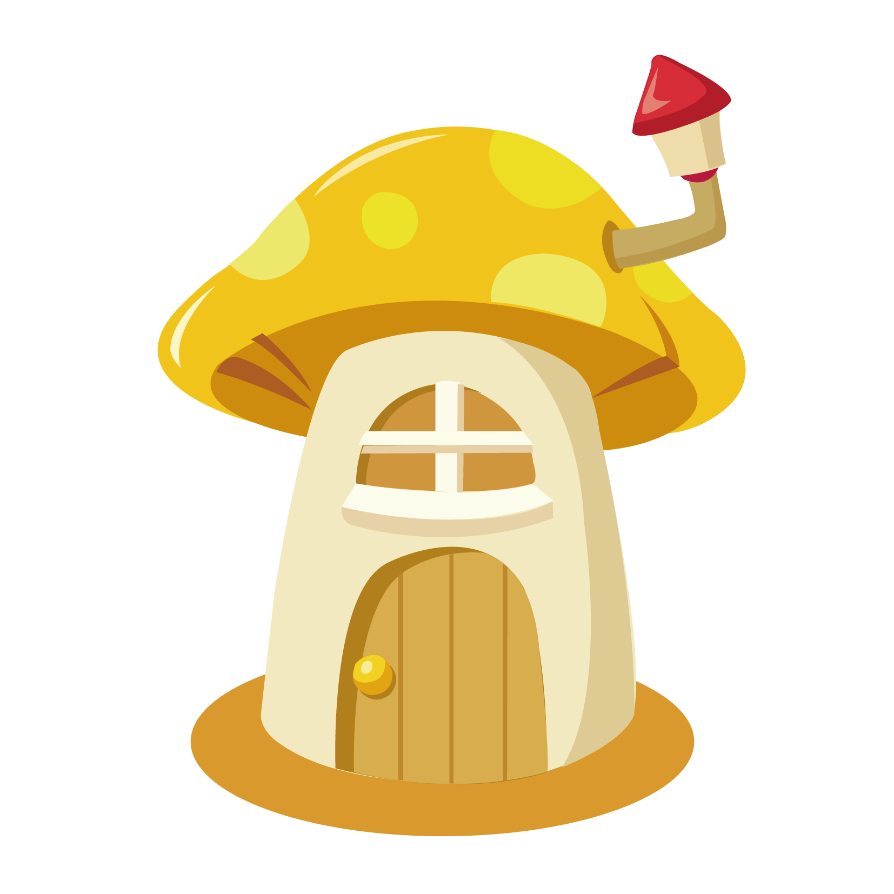 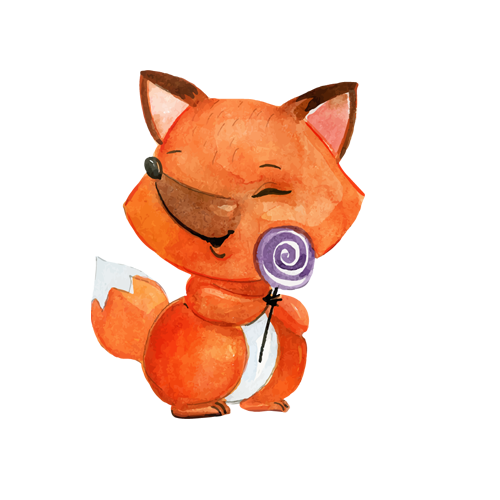 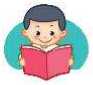 TỪ CHÚ BỒ CÂU ĐẾN IN-TƠ-NÉT
Ngoài trò chuyện trực tiếp, con người còn nghĩ ra rất nhiều cách để trao đổi vói nhau khi ở xa.
Từ xa xưa, người ta đã biết huấn luyện bồ câu để đưa thư. Bồ câu nhớ đường rất tốt. Nó có thể bay qua một chặng đường dài hàng nghìn cây số để mang thư đến đúng nơi nhận.
Những người đi biển còn nghĩ ra cách bỏ thư vào trong những chiếc chai thuỷ tinh. Nhờ sóng biển, những chiếc chai này được đẩy vào đất liền. Có những bức thư vài chục năm sau mới được tìm thấy.
Ngày nay, việc trao đổi thông tin dễ dàng hơn rất nhiều. Bạn có thể viết thư, gọi điện cho người khác. Nhờ có in-tơ-nét, bạn cũng có thể nhìn thấy người nói chuyện với mình, dù hai người đang ở cách nhau rất xa.
nghĩ ra
2
[Speaker Notes: Bài giảng được thiết kế bởi: Phạm Duyên]
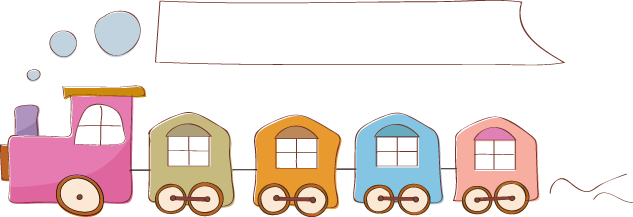 Luyện tập theo văn bản đọc
1. Xếp các từ ngữ dưới đây vào nhóm thích hợp:
chai thủy tinh
gửi
trò chuyện
bồ câu
điện thoại
bức thư
trao đổi
Từ ngữ chỉ sự vật.
Từ ngữ chỉ hoạt động.
1. Xếp các từ ngữ dưới đây vào nhóm thích hợp:
chai thủy tinh
gửi
trò chuyện
bồ câu
điện thoại
bức thư
trao đổi
Từ ngữ chỉ sự vật là:
b. Từ ngữ chỉ hoạt động là:
bồ câu, chai thủy tinh, bức thư, điện thoại
trò chuyện, gửi, trao đổi
2. Nói tiếp để hoàn thành câu:
Nhờ có in-tơ-nét, bạn có thể ....
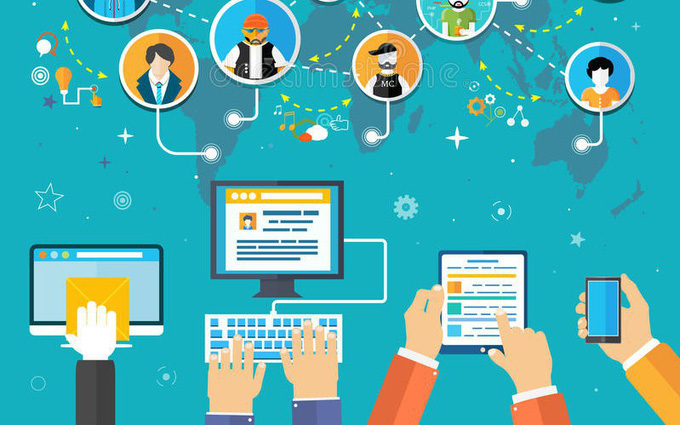 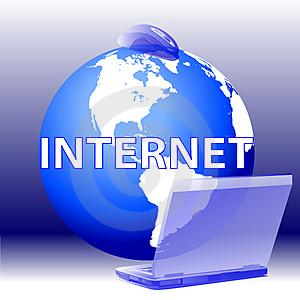 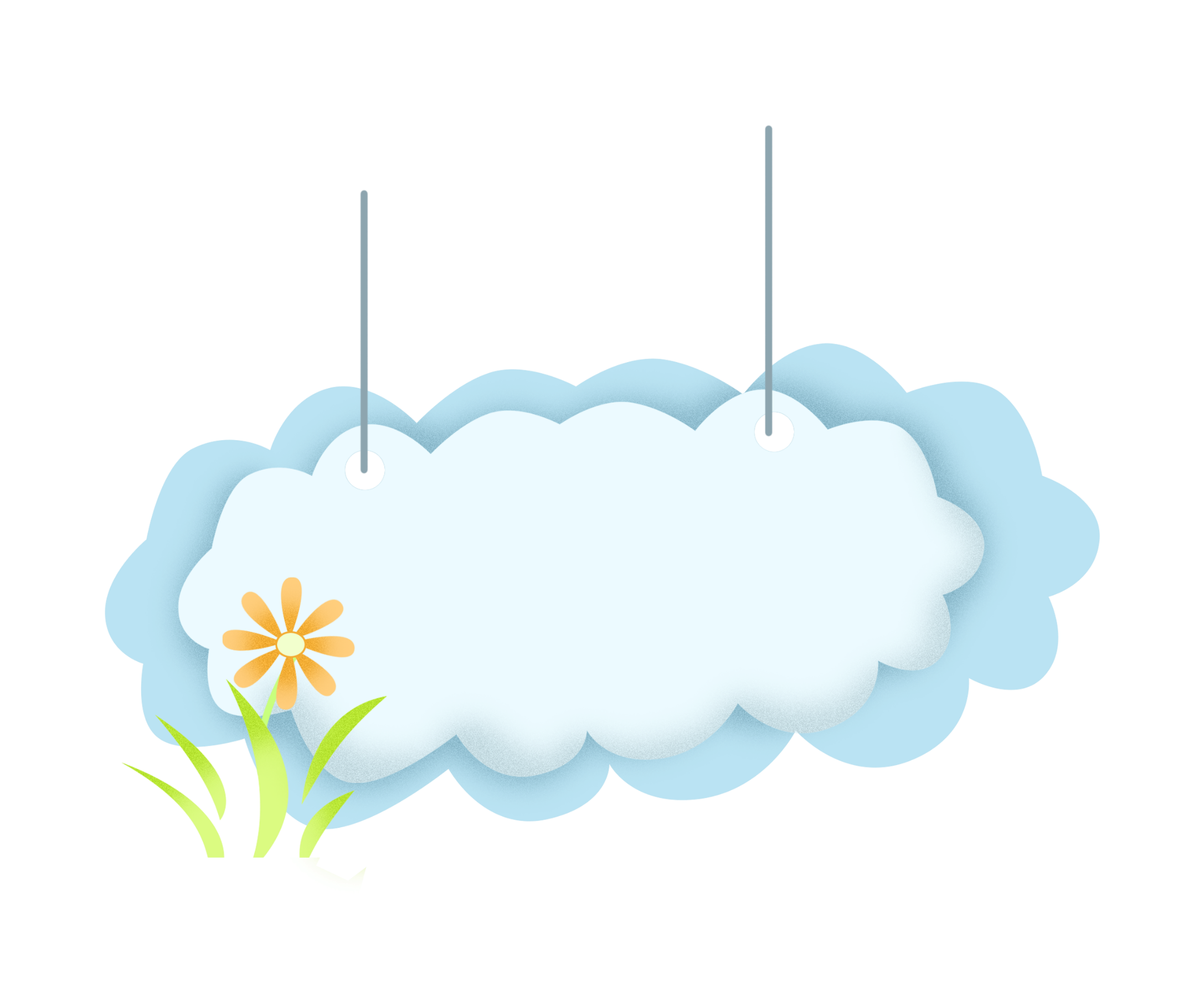 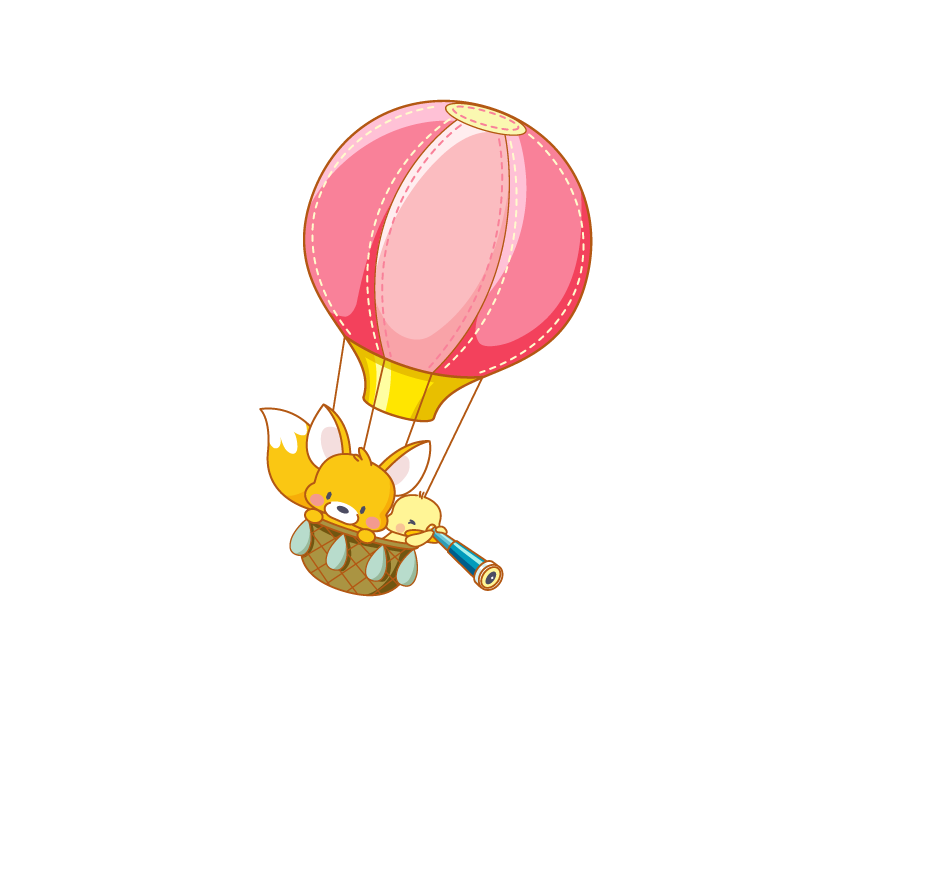 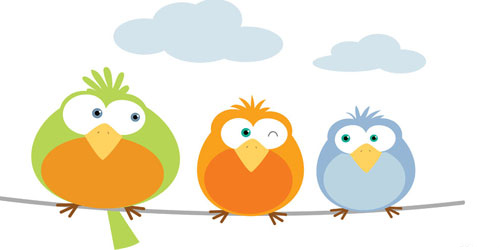 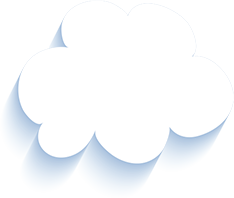 Tạm biệt và hẹn gặp lại 
các con vào những tiết học sau!
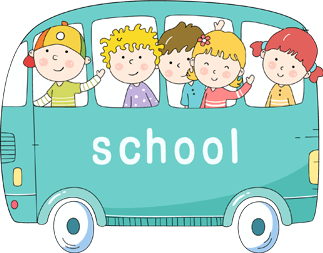 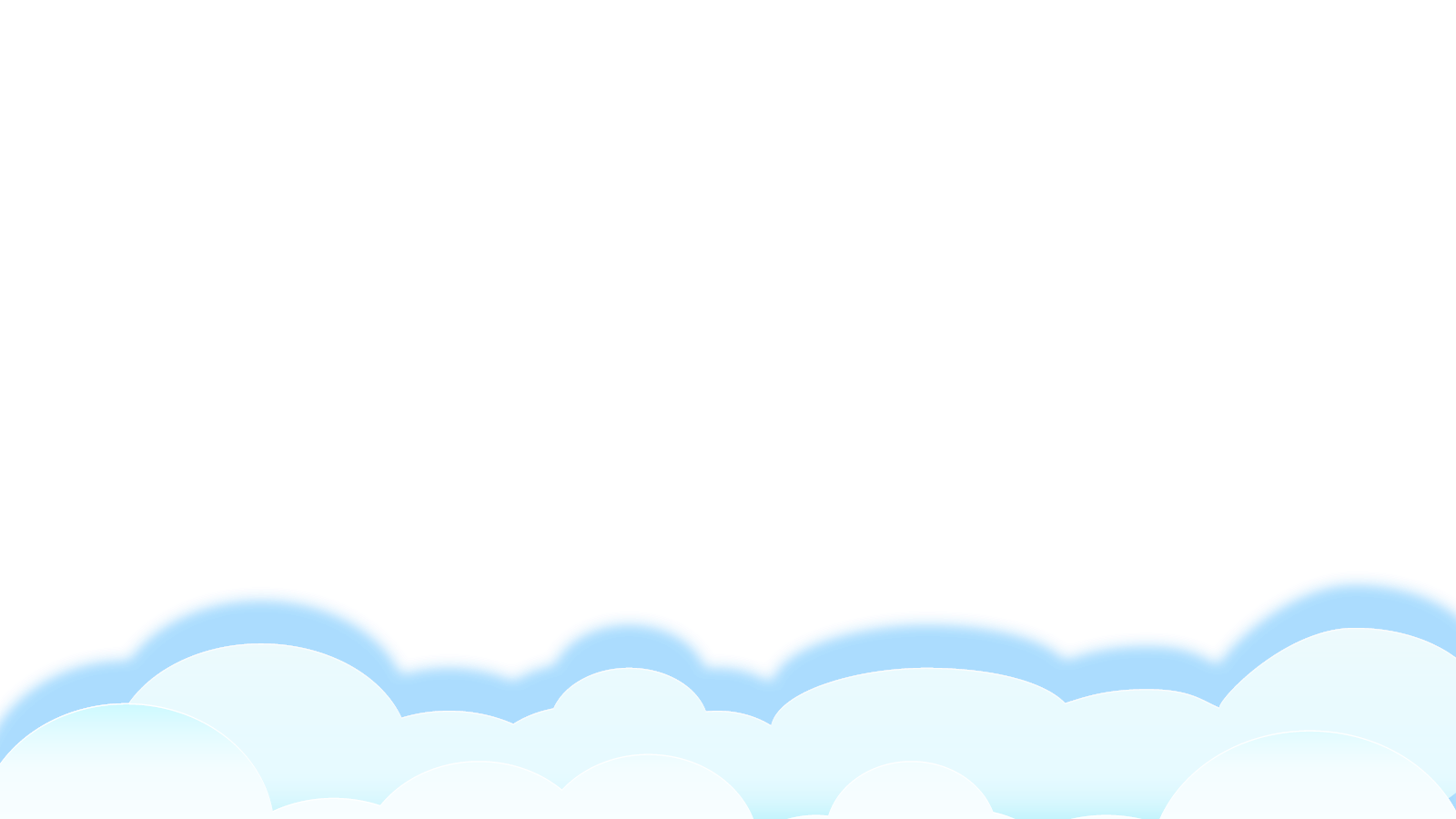